22 December 2023
Differentiation, The quotient rule
LO: Find the derivative of the quotient of functions.
The quotient rule
To find the derivative of a quotient of functions you use the quotient rule.
The derivative of a quotient of functions is not equal the quotient of the derivatives of the functions.
For example:
x3
g(x)
f(x) = x2
h(x) = x
f(x) =
g(x) = x3
=
x
h(x)
f ’ (x) = 2x
h’ (x) = 1
g’ (x) = 3x2
g’ (x)
f ’ (x) ≠
3x2
g’ (x)
h’ (x)
= 3x2
=
1
h’ (x)
2x ≠
3x2
The quotient rule
To find the derivative of a quotient of functions you have to use the quotient rule.
You can derive the quotient rule from first principles.
Are differentiable functions
Given that
u(x)
v(x)
and
u(x)
f '(x) =
Let
f(x) =
Then:
v(x)
Subtracting fractions
m'(x) =
Adding and subtracting v(x)u(x)
Separating the two fractions and switching the denominator
The quotient rule
Factorising
Taking the limits in both numerator and denominator
=
Evaluating for h → 0
v′(x)
u(x)
u(x)
u′(x)
v′ (x)
u′(x)
v(x)
v(x)
⇒
f '(x) =
f '(x) =
[v(x)]2
v(x)
v(x)
Which is the quotient rule.
The quotient rule
u(x)
f(x) =
If
Where
v(x) ≠ 0
v(x)
are differentiable functions
u(x)
v(x)
and
and
v’(x)
u(x)
u’(x)
v(x)
f '(x) =
Then:
[v(x)]2
Another way of writing this is:
u
If
y =
v
v
u
Where
and
are differentiable functions of x
Then:
v2
The quotient rule
(x2 + 1)
Example 1:
Find f '(x) if f (x) =
(x + 1)
Define u and v
v(x) =
Let u(x) = x2 + 1
and
v’(x) = 1
Find  u’(x) and v’(x)
So
u’(x) = 2x
v’(x)
u’(x)
v(x)
u(x)
Use the quotient rule
f '(x) =
[v(x)]2
(x2 + 1)
1
2x
Expand brackets
f '(x) =
2x2
f '(x) =
Simplify
x2
f '(x) =
The quotient rule
4x
Example 2:
With respect to x
Differentiate y =
x2 + 1
Let	u = 4x
v =
and
Define u and v
2x
So
Find  u’(x) and v’(x)
Use the quotient rule
v2
(4x)
2x
4
Expand brackets
8x2
4x2
Simplify
The quotient rule
x2 – 3
Example 3:
With respect to x
Differentiate y =
3x – x2
Let	u = x2 – 3
and
v =
Define u and v
So
3 – 2x
Find  u’(x) and v’(x)
Use the quotient rule
v2
(x2 – 3 )
(2x)
(3 – 2x)
Expand brackets
9
3x2
6x2
Simplify
3x2
9
Summary
The quotient rule
u(x)
u
f(x) =
If
Where
v(x) ≠ 0
If
y =
v(x)
v
v' (x)
u(x)
u' (x)
v(x)
f '(x) =
[v(x)]2
v2
Thank you for using resources from
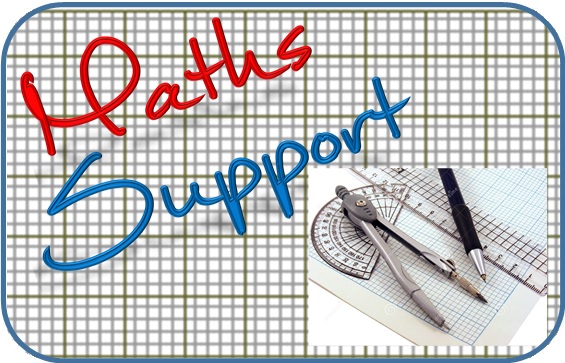 For more resources visit our website
https://www.mathssupport.org
If you have a special request, drop us an email
info@mathssupport.org